Figure 1 Daily tempo of foraging and waste removal activity in nest 5. The weight of
 
waste removed per hour remains ...
Behav Ecol, Volume 13, Issue 2, March 2002, Pages 224–231, https://doi.org/10.1093/beheco/13.2.224
The content of this slide may be subject to copyright: please see the slide notes for details.
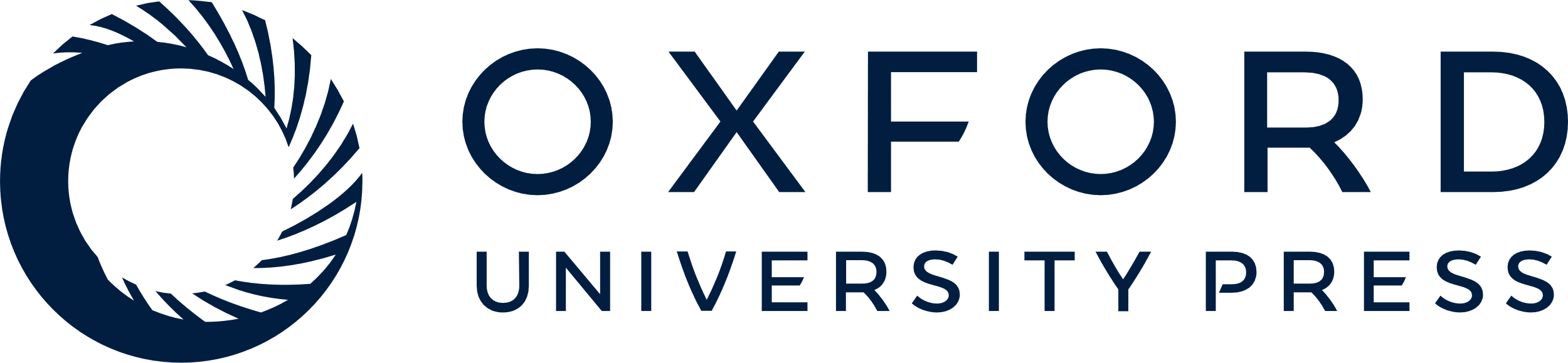 [Speaker Notes: Figure 1 Daily tempo of foraging and waste removal activity in nest 5. The weight of
 
waste removed per hour remains constant throughout the day. Foraging activity
 
peaks between 2200 h and 0600 h.


Unless provided in the caption above, the following copyright applies to the content of this slide: International Society of Behavioral
 
Ecology]